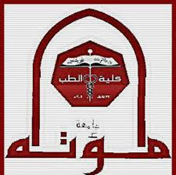 Introduction to The Digestive system 2023Professor Dr. Hala El-mazar
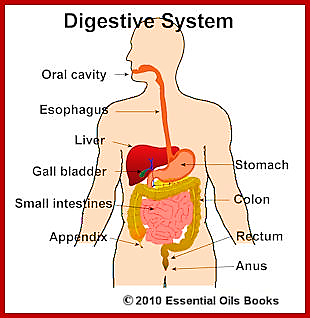 Professor Dr. Hala El-mazar
1
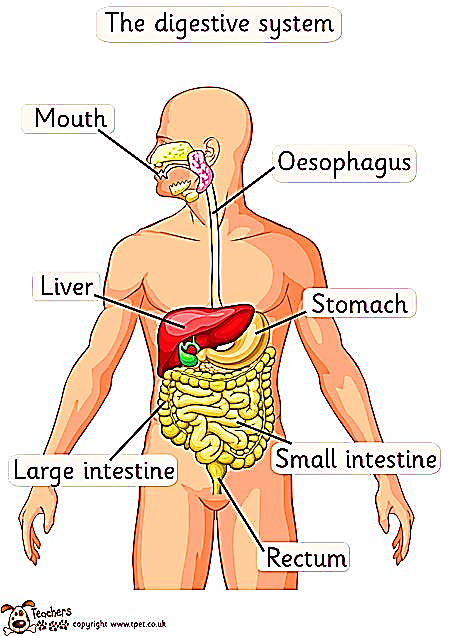 Professor Dr. Hala El-mazar
2
The digestive system includes the following parts:

The  oral cavity ( lips, tongue, teeth & salivary glands)

The alimentary canal  (9- 10 meter )
 ( esophagus, stomach, small/ large intestine
        & anal canal)

The associated glands (liver, pancreas)
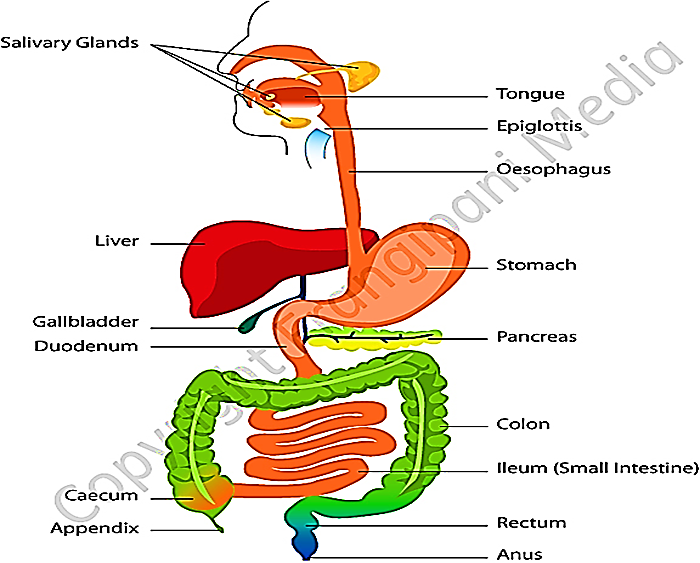 Professor Dr. Hala El-mazar
3
Function of digestive system:

Ingestion & fragmentation of  food……..oral cavity

Digestion…… oral cavity, salivary glands, stomach, small intestine, liver & pancreas

Absorption…… small intestine (food) & large intestine 
     ( water)

Elimination of waste products…… anal canal
Professor Dr. Hala El-mazar
4
The mouth (oral, buccal) cavity
contains: 
Lips

Tongue

Gingiva 

The teeth

Hard and soft palates - form roof of mouth.

Salivary glands (3 pairs) & their ducts 

Ends by pharynx
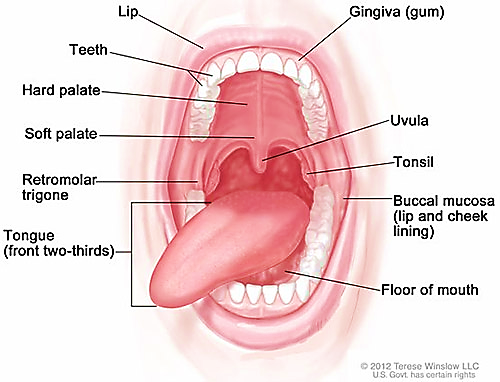 Professor Dr. Hala El-mazar
5
The lining of The oral cavity is called mucous membrane   which is formed of 2 layers:

A- Epithelium: 
Stratified squamous 
    (Keratinized or  non- keratinized)

B- Lamina propria:
formed of dense C.T. & 
contains minor salivary glands
 B.V. & lymphatics , nerves
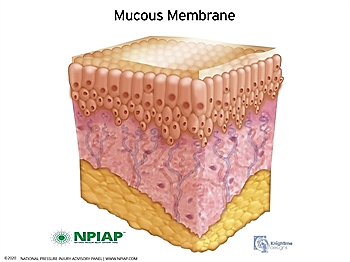 Epithelium
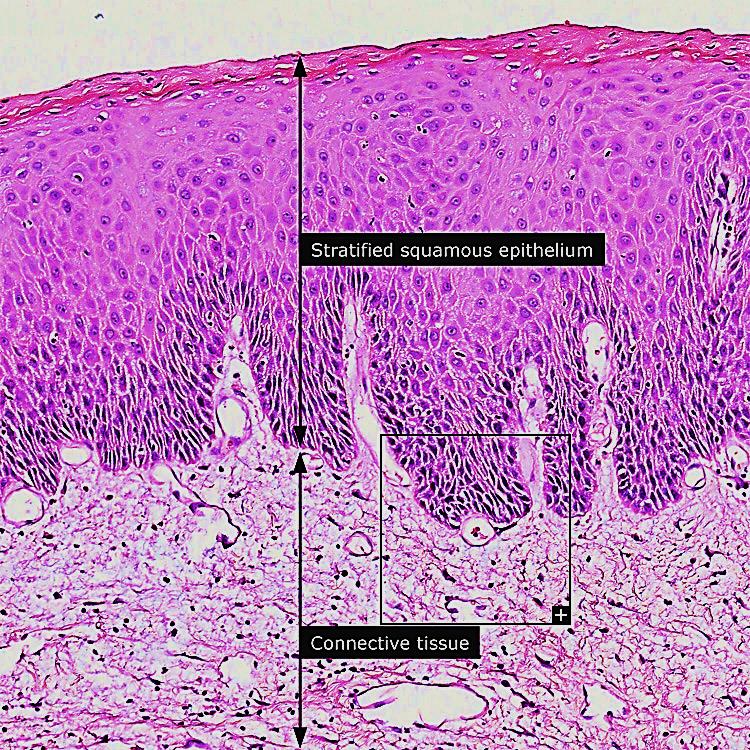 Lamina propria
Professor Dr. Hala El-mazar
6
The lips
Labial……
A- outer surface covered by skin 
    
B- inner surface covered by mucus 
     membrane 

C- Lip margin (red margin)
    

D- The inside of the lips contains 
    bundles of striated voluntary muscle
    orbicularis oris  + dense fibro-elastic
    C.T.
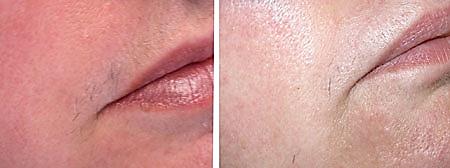 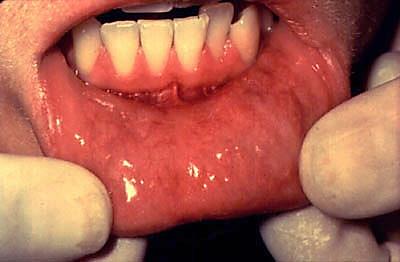 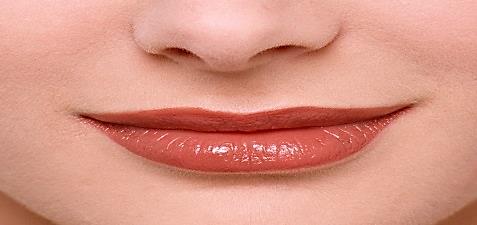 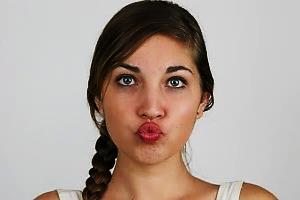 Professor Dr. Hala El-mazar
7
Structure of lip:
1- Outer surface: covered with thin skin
 keratinized stratified squamous epithelium
  contains hair follicles, sebaceous,
    & sweat glands

2- Inner surface: covered by mucous m 
A) Non- keratinized stratified squamous
B) Lamina propria: loose C.T.,  
contains B.V., lymphatic's, nerves
labial glands *
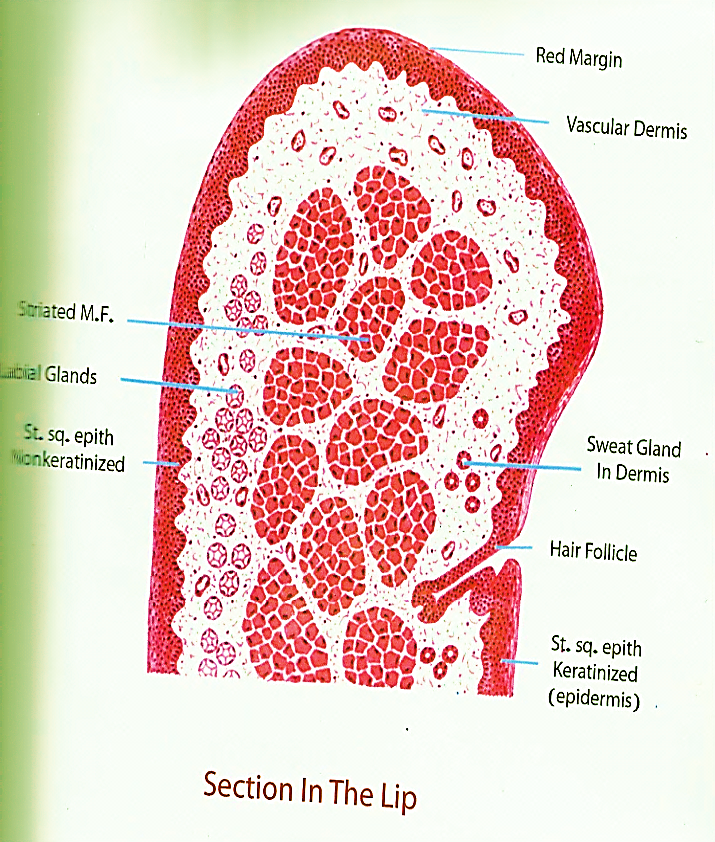 (outside)
(Inside)
Professor Dr. Hala El-mazar
8
C- Red margin of lip :  
    covered with modified skin:  

1- Thin  
    less keratinized, No hair follicles, No sebaceous or sweet    
     glands. 

2- Transparent: Red due to the reflection 
        of the underlying B.V.

 
3- Highly sensitive :richly supplied e free nerve endings.
Mucous membrane
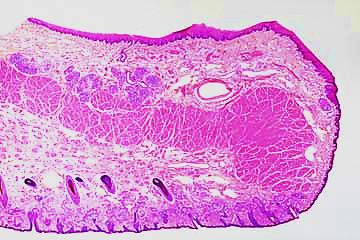 Skin
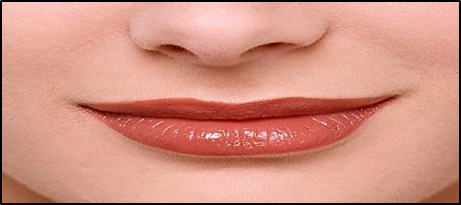 Professor Dr. Hala El-mazar
9
The lip margin (vermillion) represent  the change in the
 epidermis from highly keratinized facial skin to less 
Keratinized labial skin. richly supplied with free nerve 
endings. So it is highly sensitive.
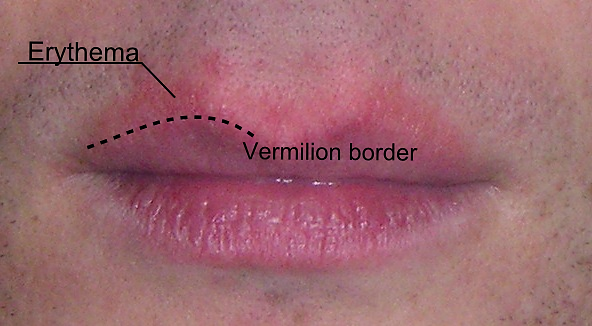 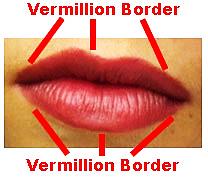 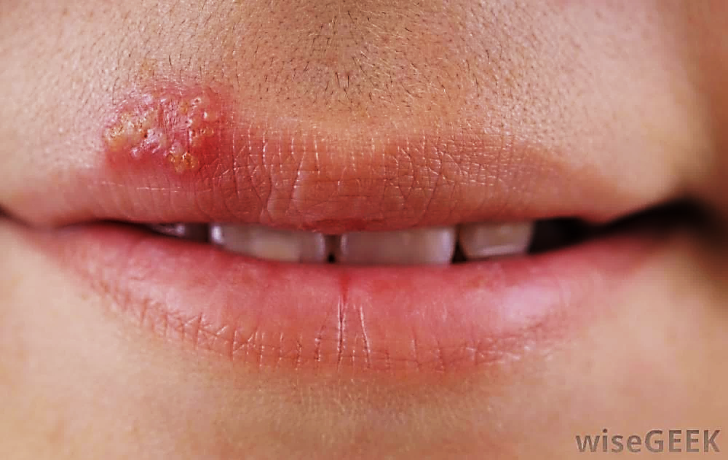 Professor Dr. Hala El-mazar
10
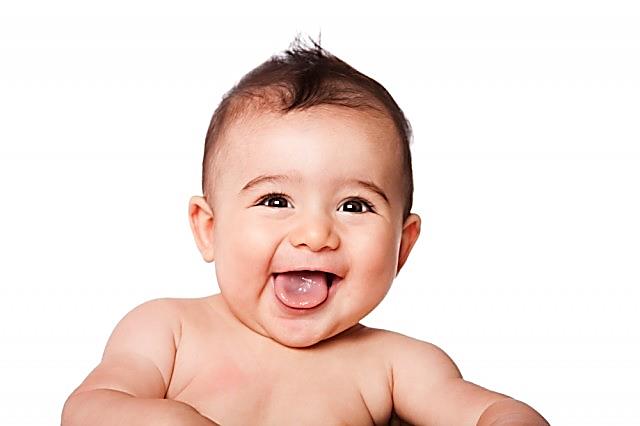 The tongue
Function of tongue:

Taste: contains taste receptors

Mastication

Formation of Bolus

Swallowing

Speech

Suckling in babies
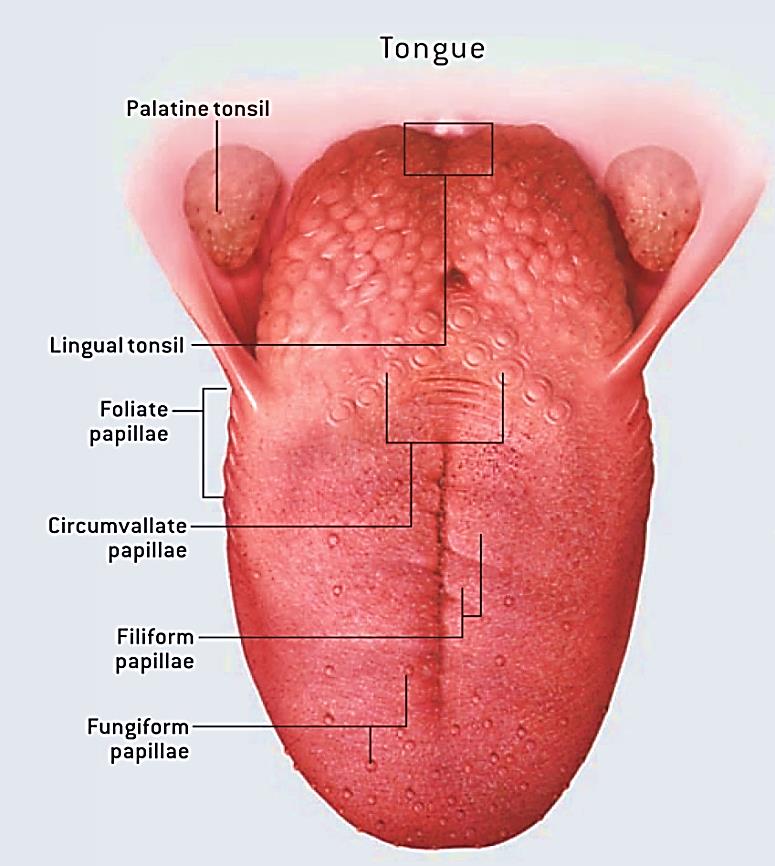 Professor Dr. Hala El-mazar
11
The tonguelingual………
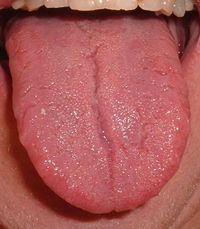 It has:
1- dorsal (upper) surface: 
Rough, has lingual (tongue) papillae
Covered e partially keratinized stratified squamous epith.

2- ventral surface:
Smooth, vascular
Covered e non- keratinized st. squ. Epith

3- Inside of tongue :
Contain  bundles of striated voluntary  muscles running in different directions & CT containing small salivary glands.
(Dorsal surface)
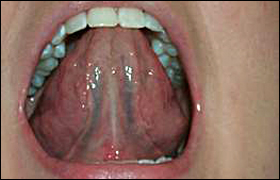 (Ventral surface)
Professor Dr. Hala El-mazar
12
{Dorsal ( upper)  surface}
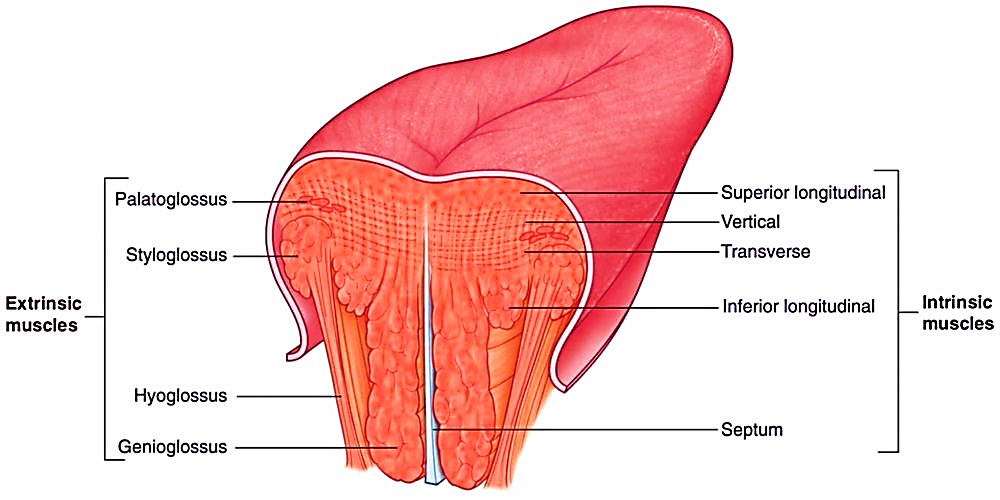 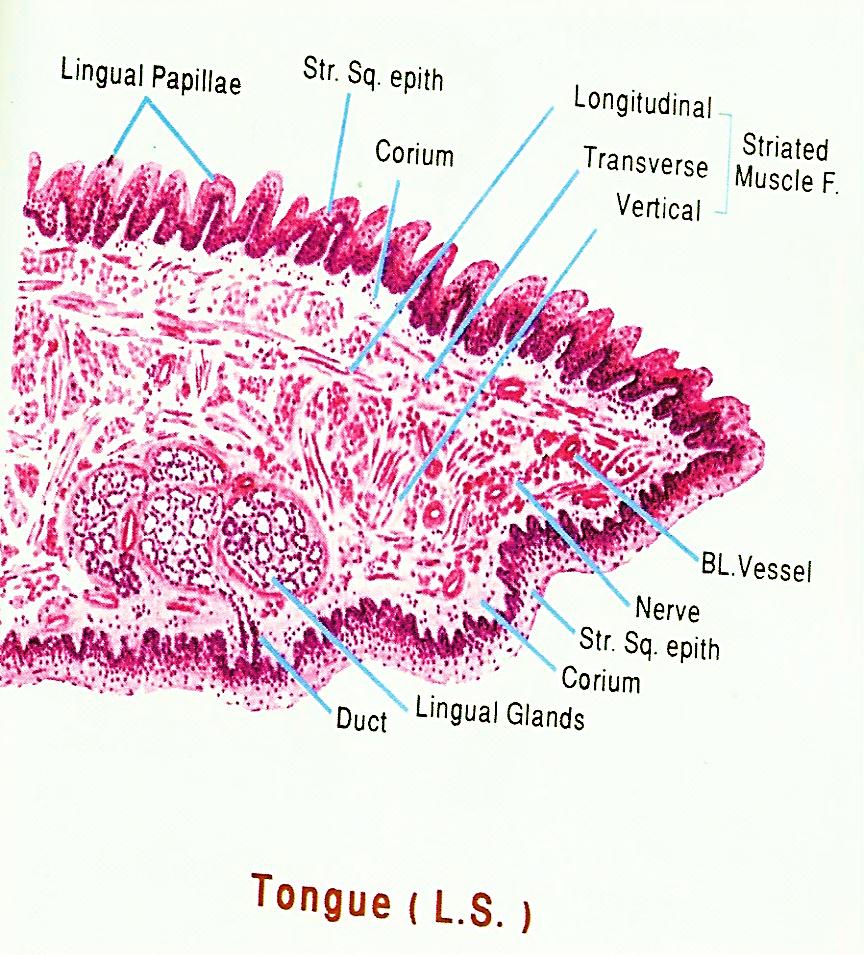 {Ventral ( lower) surface}
Structure of the tongue
Professor Dr. Hala El-mazar
13
The dorsum of the tongue is divided by a V- shaped groove called  Sulcus terminalis

It divides the tongue into:
body (anterior  2/3) 
base ( posterior  1/3)

Ant 2/3 contains lingual papillae 
Post 1/3 contains lingual tonsil
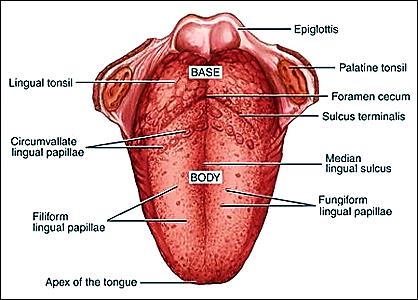 Professor Dr. Hala El-mazar
14
The ventral surface of tongue is covered e mucous membrane loosely attached to underlying  C.T. 
Contains NO papillae,  
Lingual glands are embedded in muscles of  ventral surface
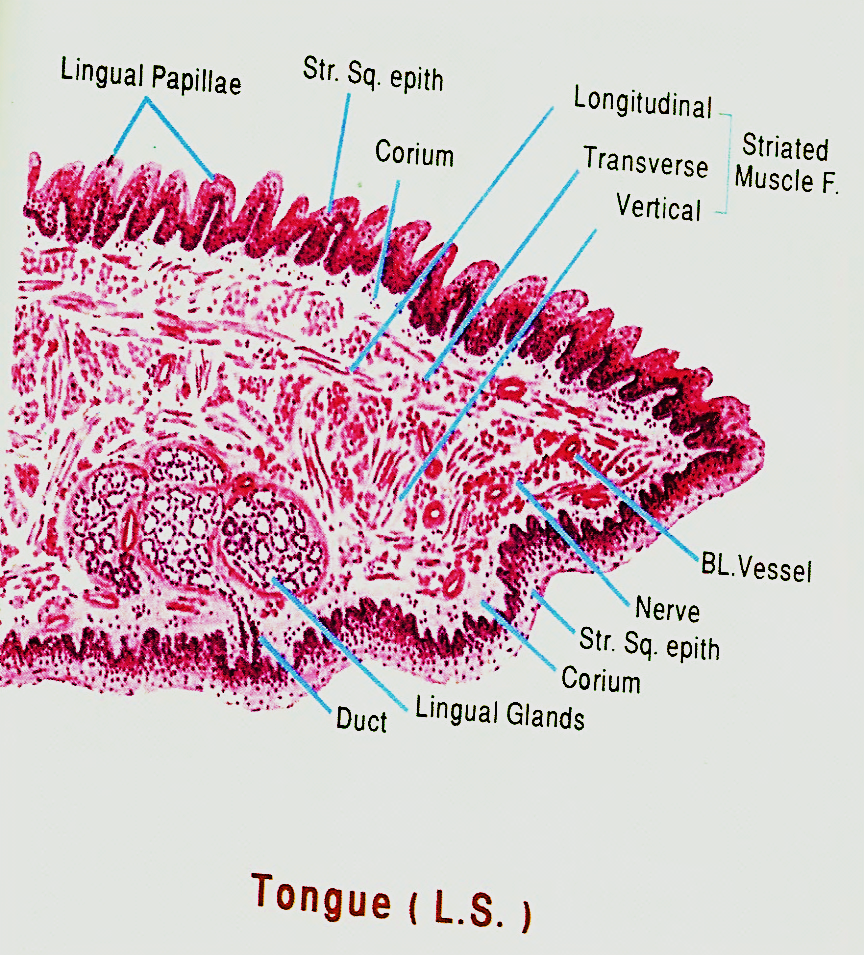 Lingual  glands
Professor Dr. Hala El-mazar
15
Tongue (lingual) papillae
Little projections on dorsal surface & sides  of the tongue

Formed of C.T.  Core covered by partially keratinized stratified squamous  epithelium

 Lingual papillae are 4 types: 
Filiform papillae

Fungiform papillae

Circumvallates  papillae

Foliate papillae
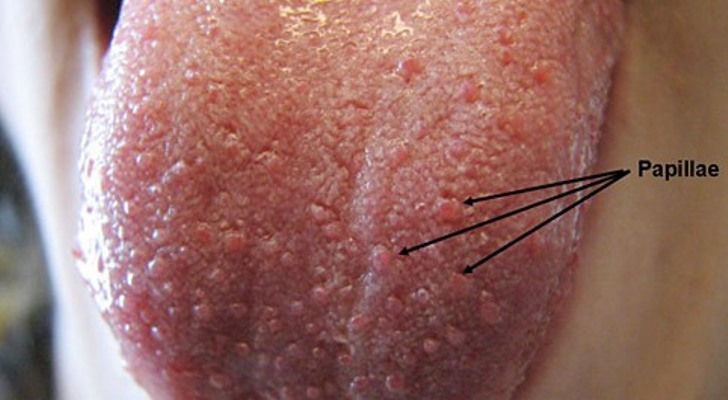 (Dorsal surface of tongue showing lingual papillae)
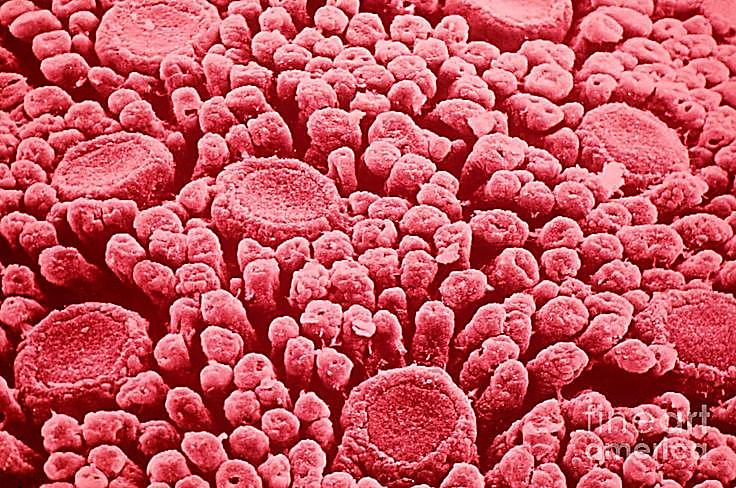 Professor Dr. Hala El-mazar
16
Lingual papillae:
There are 4 Types: 

Filiform papillae

Fungiform papillae

Circumvallate papillae

 Foliate Papillae
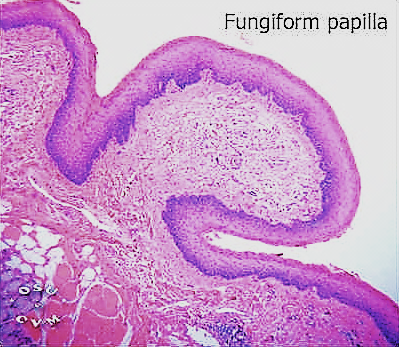 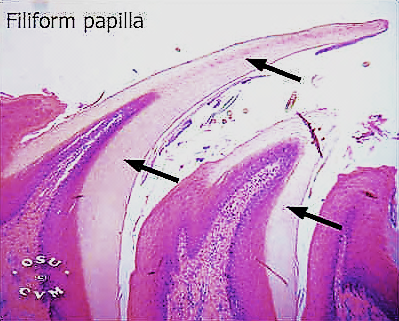 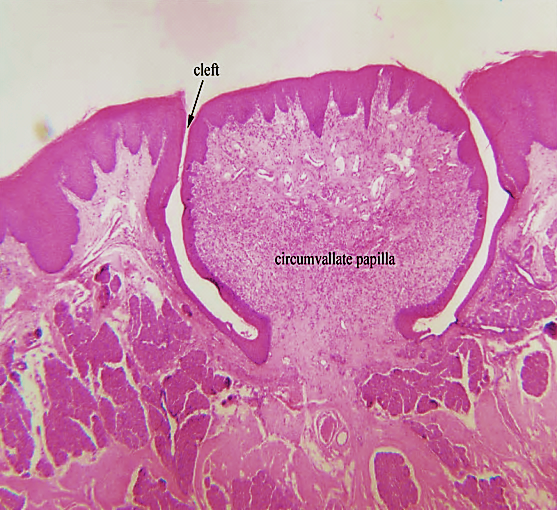 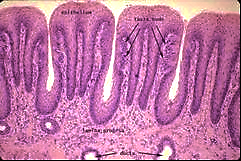 Professor Dr. Hala El-mazar
17
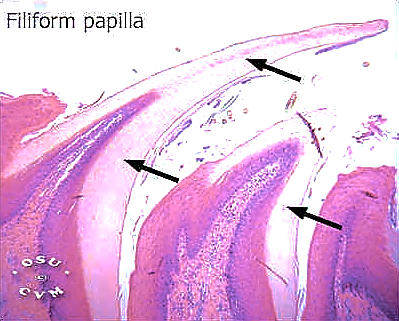 Filiform papillae:
Conical shape
contain NO taste buds
Formed of C.T. core covered e
keratinized stratified squ. epithelium


Numerous in # found on ant. 2/3 of tongue

give the tongue surface a roughness that aids in manipulating foods in the mouth( mechanical papillae)
Professor Dr. Hala El-mazar
18
Fungiform papillae:
Short , broad , very vascular

Few in number, found on ant 2/3
    of tongue among Filiform papillae

Taste buds found on the surface 
     of papillae

Covered with Non- keratinized 
      stratified squamous epithelium 
     
Red due to presence of many B.V. in 
    underlying C.T.
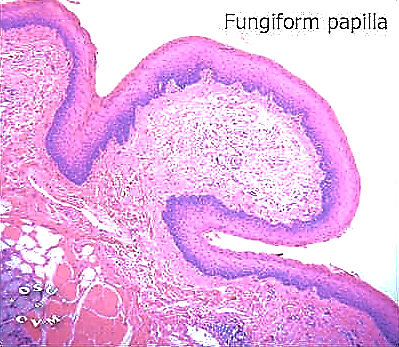 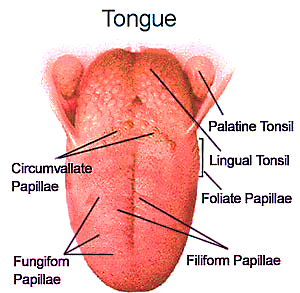 Professor Dr. Hala El-mazar
19
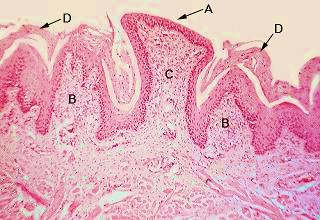 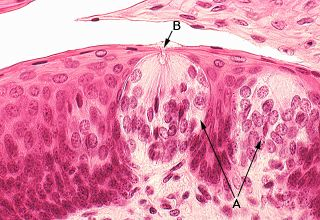 A: fungiform papillae
D: keratinized  filiform papillae
B: connective tissue
Taste buds are intraepithelial structure
Professor Dr. Hala El-mazar
20
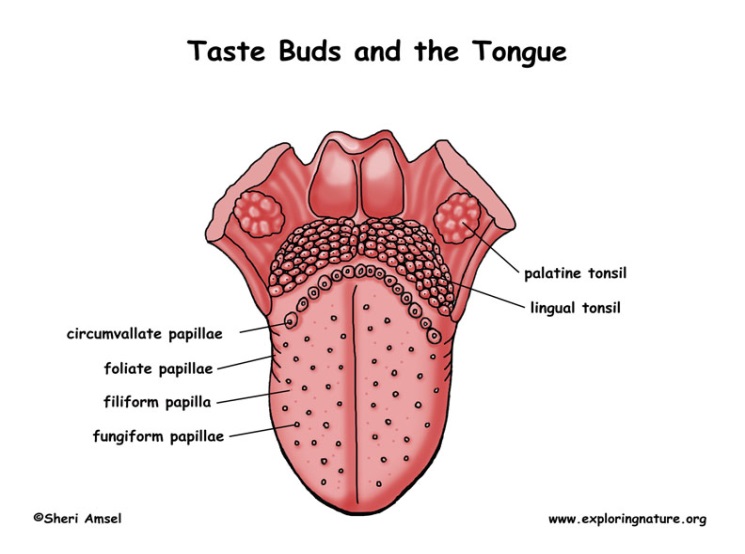 Circumvallate papillae:
largest papillae, 8- 12 in number
Found in front of sulcus terminalis
They don’t project on the surface
Each one is surrounded e groove 
    (trench)
 Von Ebner’s glands   (serous salivary) 
     Open by duct at base of papillae 
covered e Non- keratinized st.squ.epith 
Taste buds present on the lateral 
     sides of these papillae
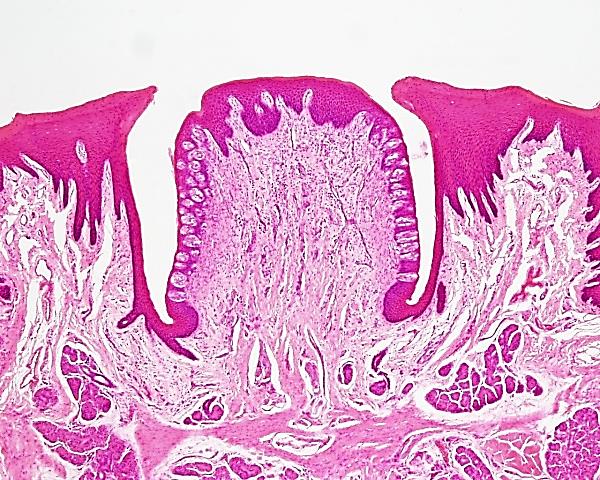 Professor Dr. Hala El-mazar
21
Foliate Papillae :
Each papillae is formed of vertical folds
Found on sides of tongue 
covered e non- k. stratified squamous epithelium 
Each papillae is separated by groove and contains many taste buds 
This type is at high risk for oral cancer
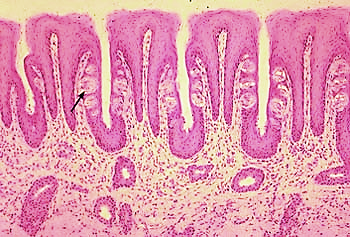 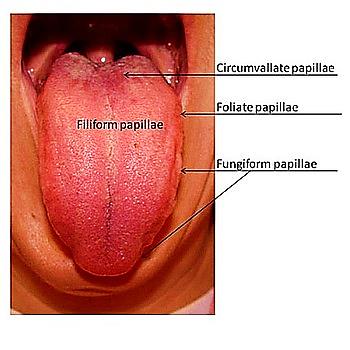 Professor Dr. Hala El-mazar
22
(Different shapes of lingual papillae)
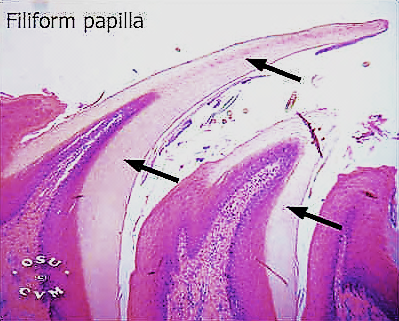 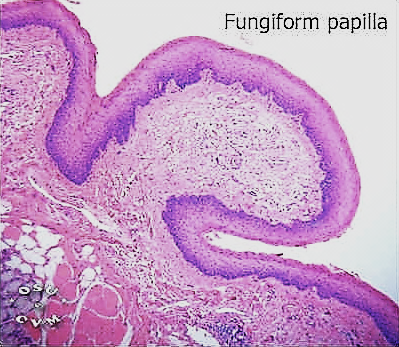 Foliate papillae
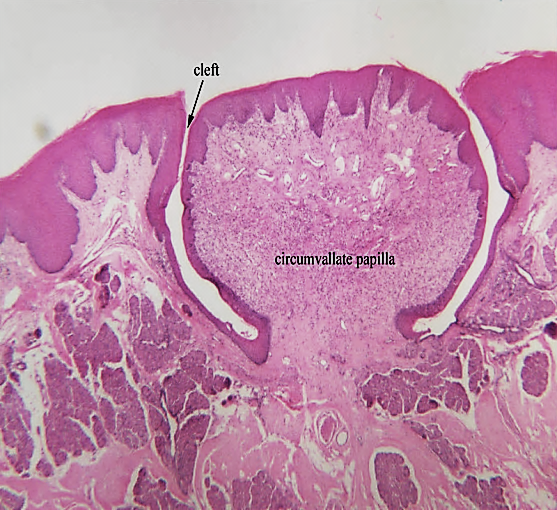 Vallate papillae
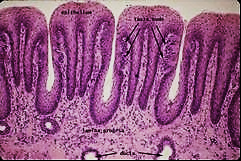 Professor Dr. Hala El-mazar
23
Taste buds (neuro-epithelium)
Oval structures present on dorsal surface of tongue, in the epithelium of the lingual papillae




Each taste bud formed of 3 types of cells & taste pore for contact of saliva
1- Sensory (taste) cells: tall columnar cells , Central in      
 position, with microvilli ( taste hairs) to receive tastants
2- Supporting cells
3- Basal cells (stem cells): for regeneration
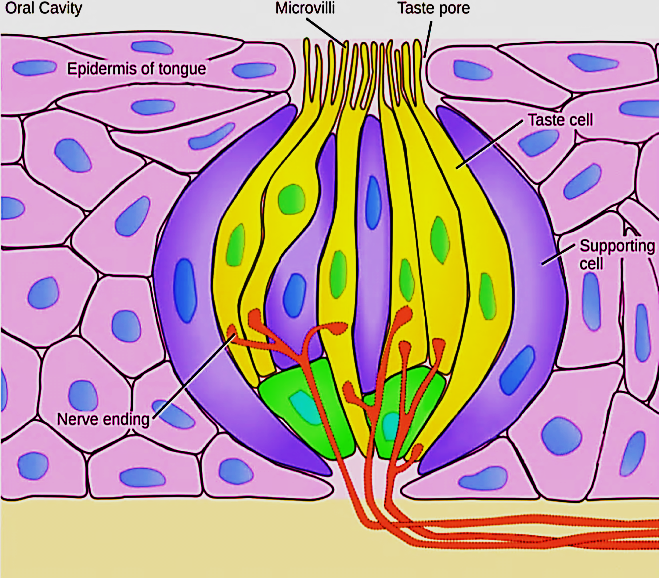 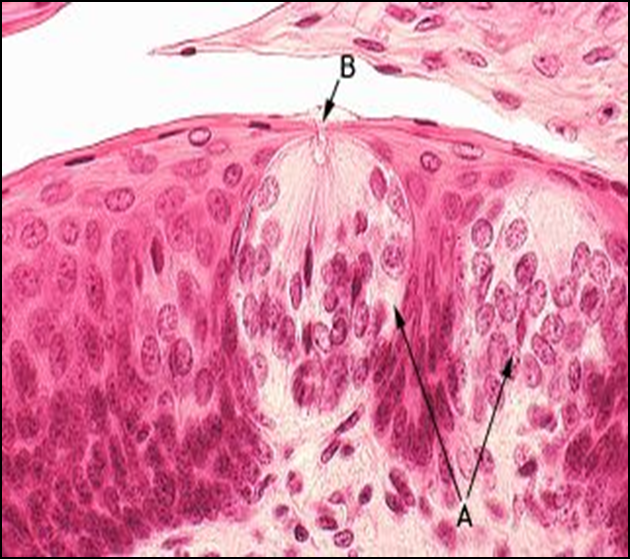 Professor Dr. Hala El-mazar
24
The sensation of taste can be categorized into five basic tastes: sweet, sour, salt, bitter, and umami.
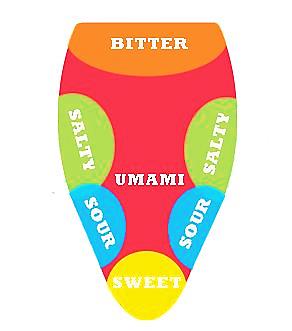 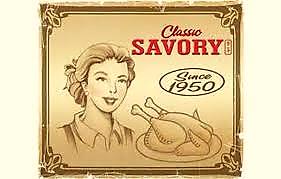 Professor Dr. Hala El-mazar
25
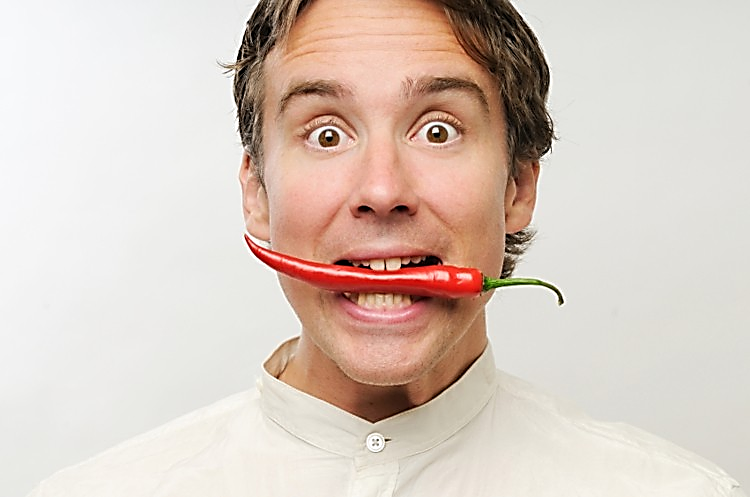 is spicy a taste ?
Spiciness is not a taste 

The spicy taste is a combination of hot and pain sensations 
The active ingredient in chilli peppers (spicy food) is called Capsaicin 
This substance binds to receptor on the tongue called vanilloid receptors .. these receptors detect pain and heat and send signals to the brain... the brain send signals to numb the tongue
Sometimes you may notice after you have eaten a lot of spicy food that the spiciness doesn't affect you as much because the receptor stop responding .. the phenomena is called Capsaicin desensitization .. Spicy food does not damage the taste buds 

Eating spicy food read by the body as a pain sensation your pituitary gland to release endorphins which make us enjoy eating spicy food
26
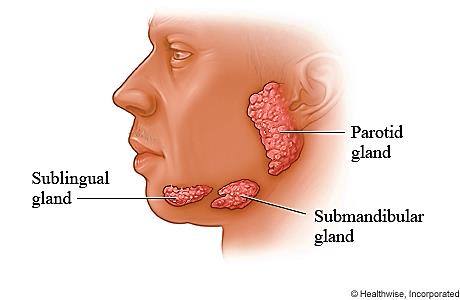 Professor Dr. Hala El-mazar
27
Salivary glands
3 pairs: parotid, sublingual, submandibular

They are exocrine glands

Multicellular glands
     
They secrete Saliva
Saliva may be: 
serous : parotid 
mucous : sublingual
both: submandibular
(Blood vessel)
(Surface or cavity)
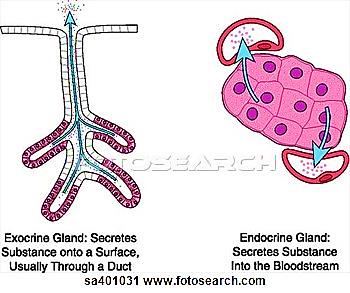 (duct)
(Exocrine)
(Endocrine)
Professor Dr. Hala El-mazar
28
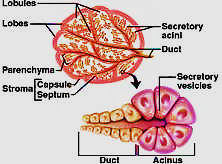 Professor Dr. Hala El-mazar
29
Structure of the salivary glands
A-  Stroma
     C.T. framework supports the gland and transmit the              
      blood vessels ,nerves,
       lymphatics, & ducts


It consists of:
Capsule: covers the gland from outside
Septa : divide the glands into lobes &lobules
Reticular network: present in the background of the gland (stained e Ag)
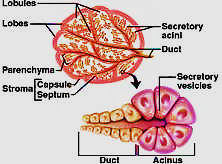 Professor Dr. Hala El-mazar
30
B- Parenchyma
Includes:
        A- Secretory units (salivary acini) → secrete saliva
        B- Duct system → conduct saliva to the mouth cavity
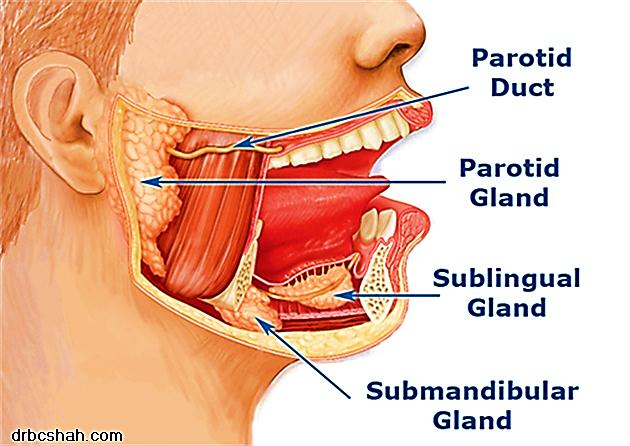 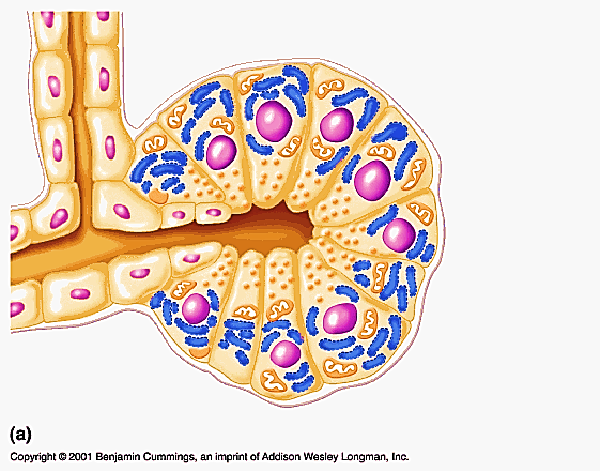 Duct
Acinus
Professor Dr. Hala El-mazar
31
A- Secretory acini 
Group of cells encircling  a lumen
The cells are either:
    a-  secretory cells   (serous or mucus)
    b- non- secretory cells (Myoepithelia)


The acini are classified according to the type of secretion into: 
 serous 
 mucous
 mixed  (muco-serous)
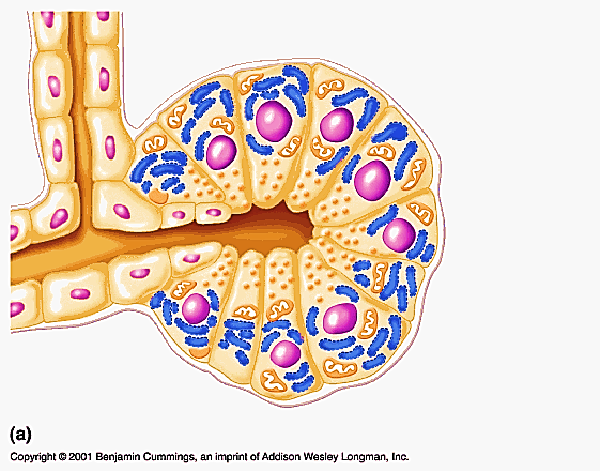 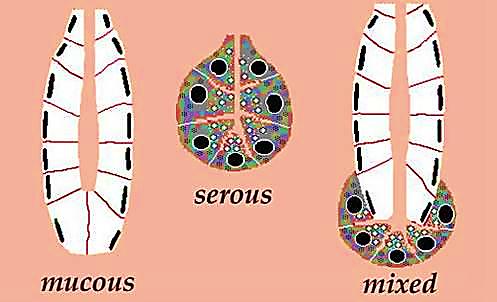 Professor Dr. Hala El-mazar
32
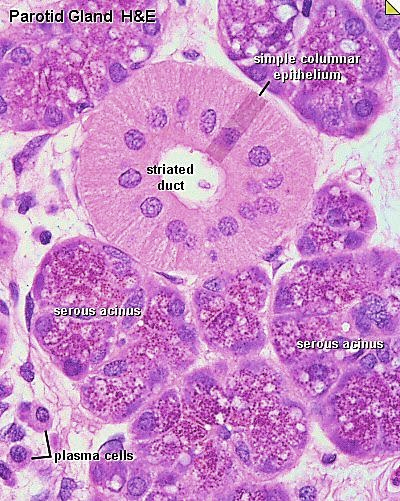 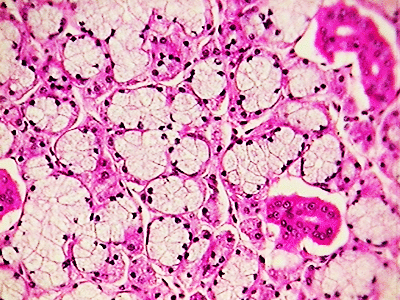 Serous
Mucus
Mucous
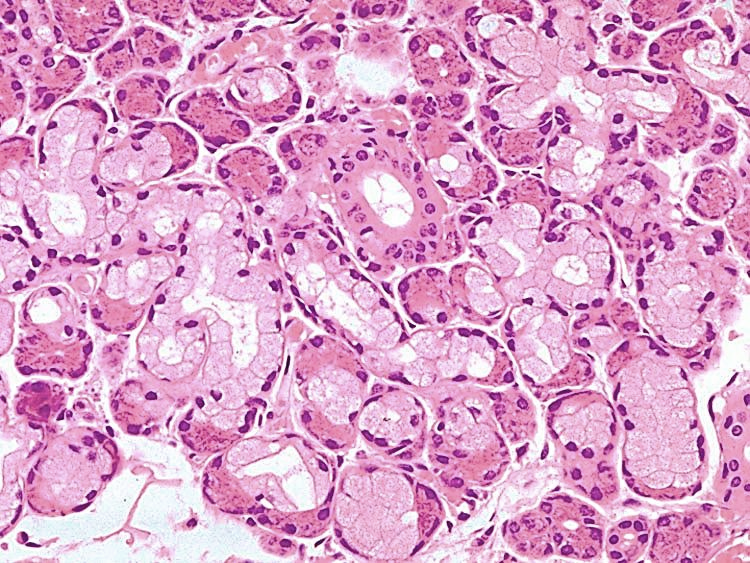 Mixed
33
Serous  vs. Mucous acinus
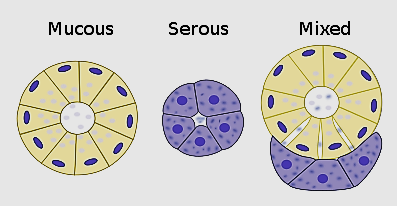 Serous ( Parotid)
Small diameter 
Narrow lumen
Lined e short pyramidal  cells 
Nuclei are rounded & central
Mucous  ( sublingual)
Larger in diameter
Wide lumen
Lined with tall cells  
Nuclei are flat & peripheral
Prof Dr H Elmazar 2021
34
Mucous
Serous
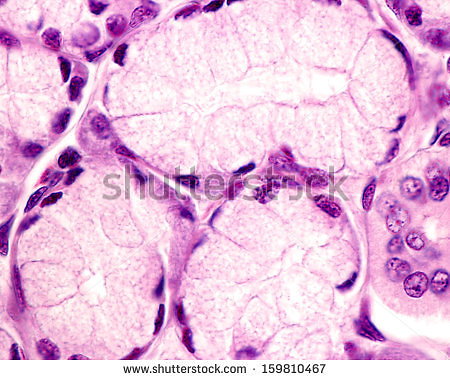 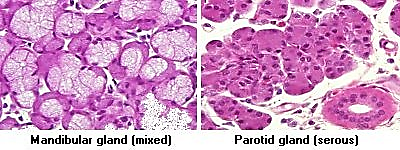 Serous
Mucous
Basal cytoplasm is basophilic (↑ in rER )
 
Basket cells are less
Secrete fluid serous 
Secrete amylase aid in digestion of starch
Cytoplasm is pale, foamy  & vacuolated (dissolved mucus)
Basket cell are more 
Secrete viscid mucous
Secrete mucous for lubrication
Prof Dr H Elmazar 2021
35
Mixed (muco-serous) acinus
Is essentially a mucous acinus which is capped by a group of serous cells forming → Crescent of Gianuzzi (serous demilune)
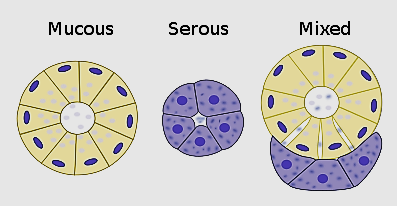 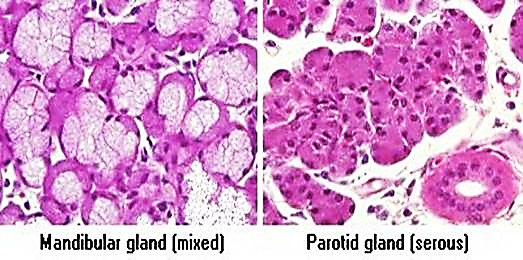 Prof Dr H Elmazar 2021
36
Crescent of Gianuzzi ( serous demilune): 
Group of serous cells form a crescent 
    at one side of a mucous acinus.

The serous secretion of these 
   cells reach the lumen of the mucous 
   acinus by passing through 
   intercelluar canlicauli.

demilune cells secrete the proteins 
      that contain the lysozyme →
      add antimicrobial activity to mucus
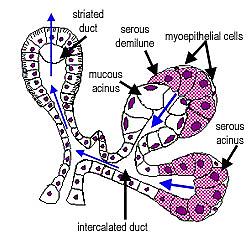 Professor Dr. Hala El-mazar
37
Parotid gland:
Acini: are pure serous


 Sublingual gland: 
 The smallest & the only unecapsulated
  Acini :  mostly  mucous capped 
  with serous demilunes
 Produce mainly mucous

 Submandibular gland:
Acini:   mixed serous & mucous
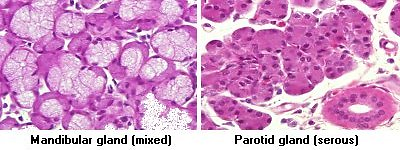 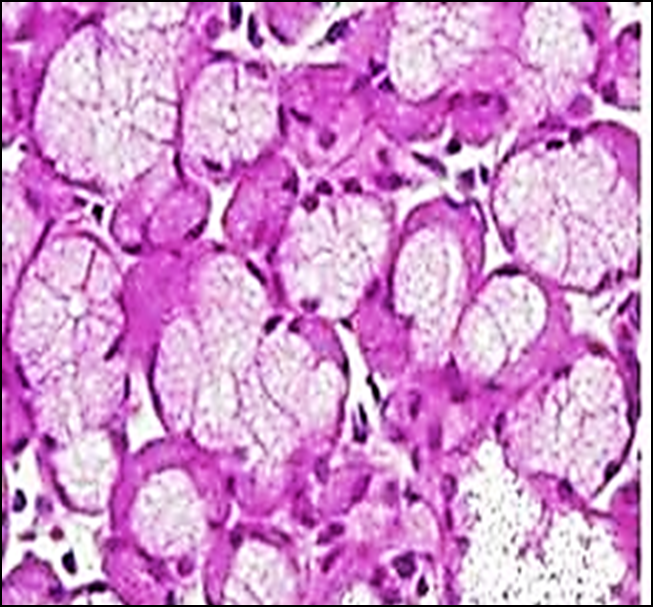 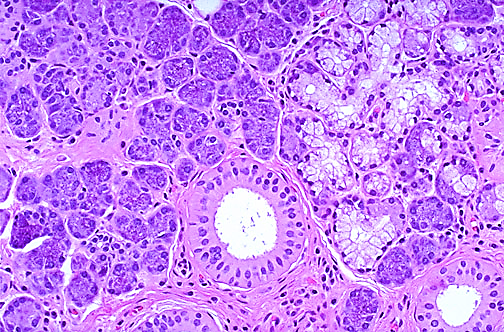 Professor Dr. Hala El-mazar
38
2- The Gastro- intestinal tract
Composed of: 
Esophagus
Stomach
Small intestine
Large intestine
Anal canal

GIT is a tube, its wall made of 4 layers
Some modifications occur along its length
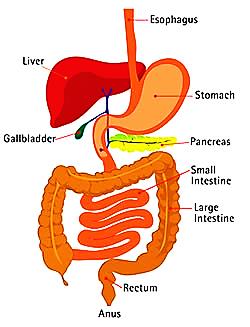 Professor Dr. Hala El-mazar
39
General features of the wall of the GIT
its wall is composed of 4 layers:
Mucosa:
            Epithelium
             CT (Lamina propria, corium)  (CT)
            Muscularis mucosa ( s. ms.) 

Submucosa:  C.T.

Musculosa :  2 layers of 
    smooth muscles (IC & OL)

Adventitia or serosa
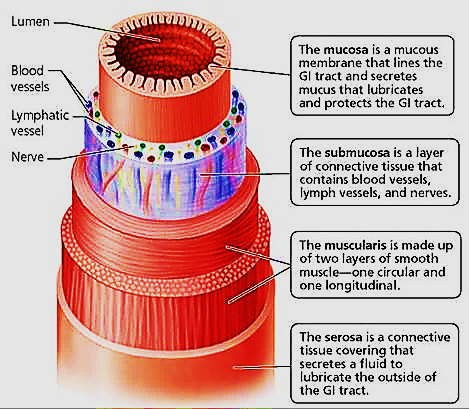 mucosa
Prof Dr H Elmazar
40
Adventitia vs. serosa
Serosa: double layer membrane made of epithelium (mesothelium) 
One layer is attached to the organ called visceral layer , the other layer will be close to the body cavity & called partial layer. In between these two epithelial layer is fluid called serous for lubrication ( reduce friction)
Serosa will wrap organs that set in a body cavity i.e abdominal cavity like GIT organs within the peritoneum i.e intraperitoneal organs  (liver, stomach, spleen, 1st part pf duodenum, ileum, jejunum, transverse  & sigmoid colon) 

Adventitia: is not epithelial is loose CT that wraps organs that set outside the peritoneal cavity i.e. retroperitoneal and attach them to the abdominal cavity
pancreas, esophagus, ascending & descending Colcon
Prof Dr H Elmazar
41
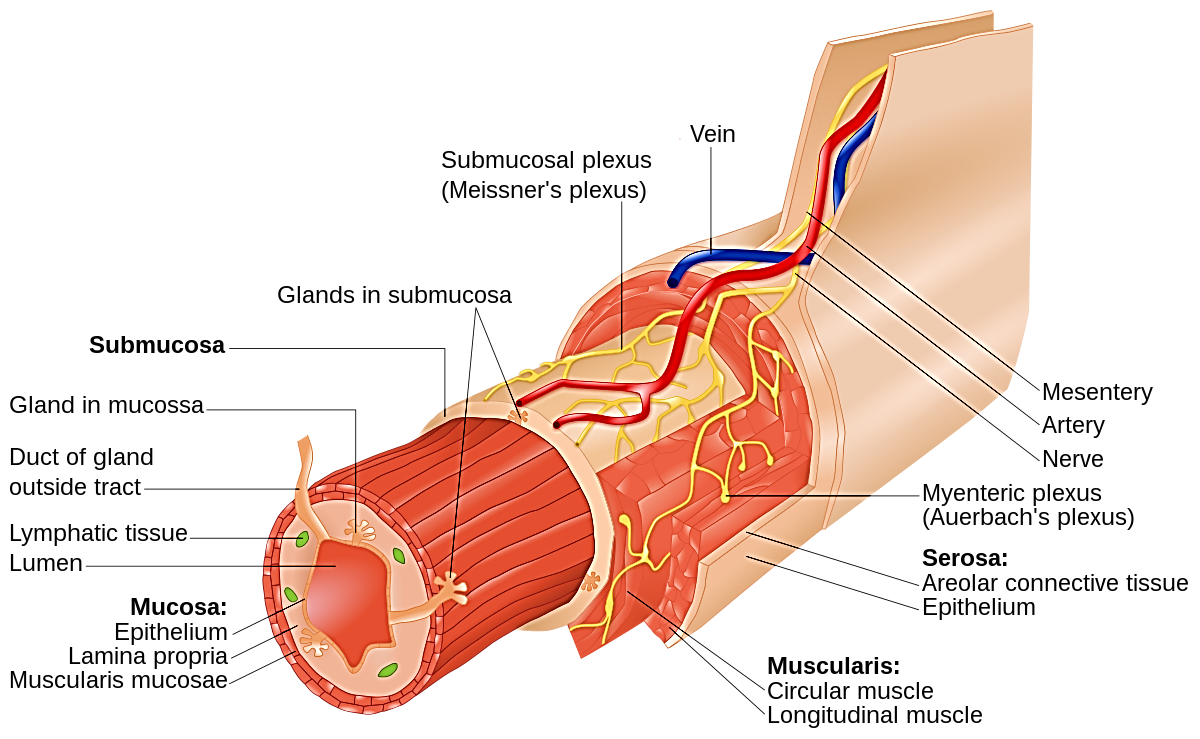 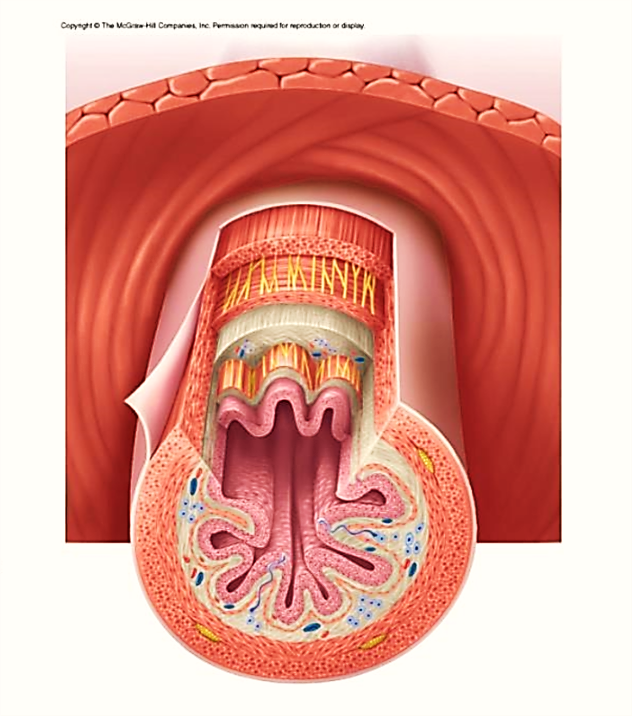 Adventitia
Serosa
Prof Dr H Elmazar
42
GIT
 Layers
1.
Mucosa
2.
Submucosa
3.
Musculosa
(muscularis 
externa)
4.
Serosa
Or
 Adventitia
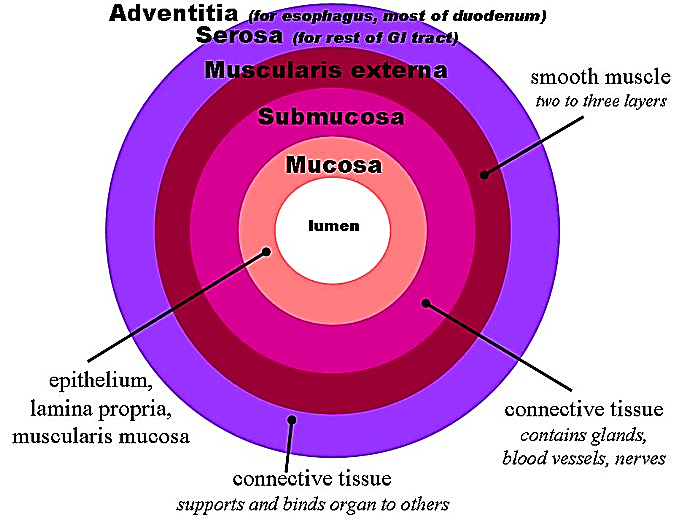 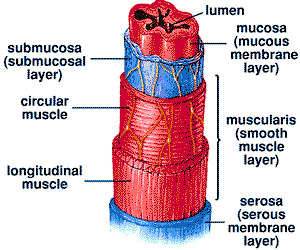 Professor Dr. Hala El-mazar
43
1. GIT
Mucosa
1.Epithelium
Simple columnar 
Except esophagus &
anal canal..?
2.Lamina propria
Loose CT
Mucous glands
Lymphatic nodules
3.Muscularis mucosa
Layer of smooth ms. 
produce 
folds of mucosa
Professor Dr. Hala El-mazar
44
2. GIT
Sub-Mucosa
Dense irregular
 CT
May contain
Mucous glands
Lymphatic nodules
Meissner's 
plexus 
(autonomic ganglia)
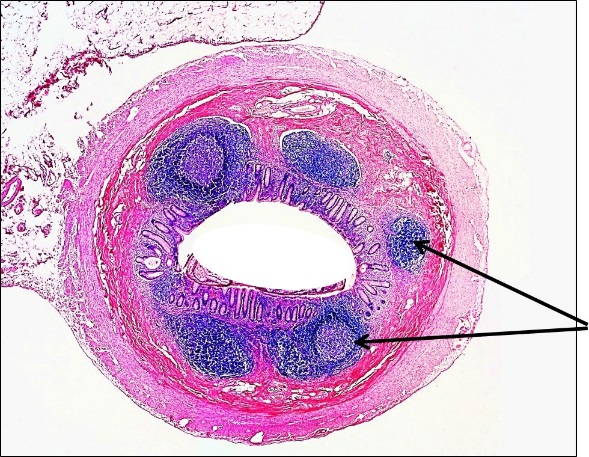 Professor Dr. Hala El-mazar
45
3.GIT
Musculosa
(muscularis externa)
Auerbach’s or
Myenteric  plexus
(Between two layers)
Inner 
Circular
(IC)
Outer 
longitudinal
(OL)
Professor Dr. Hala El-mazar
46
4. Serosa or 
Adventitia
Serosa
Covered by 
Peritoneum
Adventitia
Not covered
by peritoneum
Professor Dr. Hala El-mazar
47
The esophagus
Muscular tube connects the pharynx with stomach, transport food
Its wall consists of 4 layers:
Mucosa

Submucosa: 

Musculosa

Adventitia
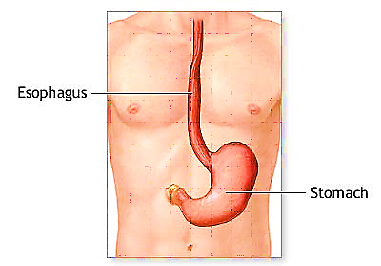 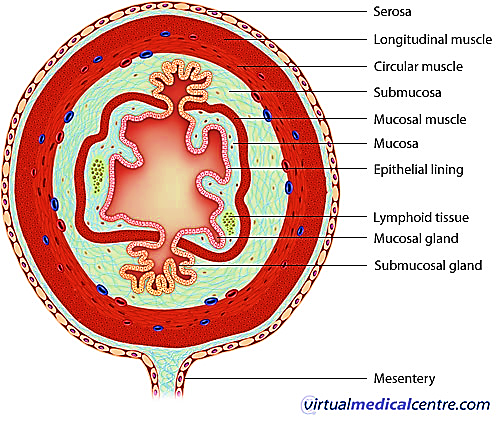 Professor Dr. Hala El-mazar
48
Esophagus
Mucosa
     Epithelium: thick layer of
     non-keratinized stratified 
     Squamous epithelium
Submucosa:  C.T. contains BV, 
    & esophageal mucous glands

Musculosa : upper 1/3
    striated, lower 1/3 smooth ms.
    middle 1/3 mixture of both

Adventitia: C.T. layer with NO peritoneum
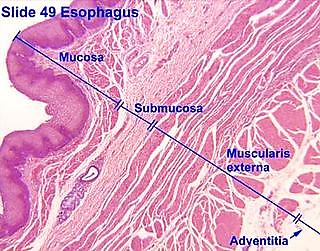 Professor Dr. Hala El-mazar
49
Cross section in the Esophagus
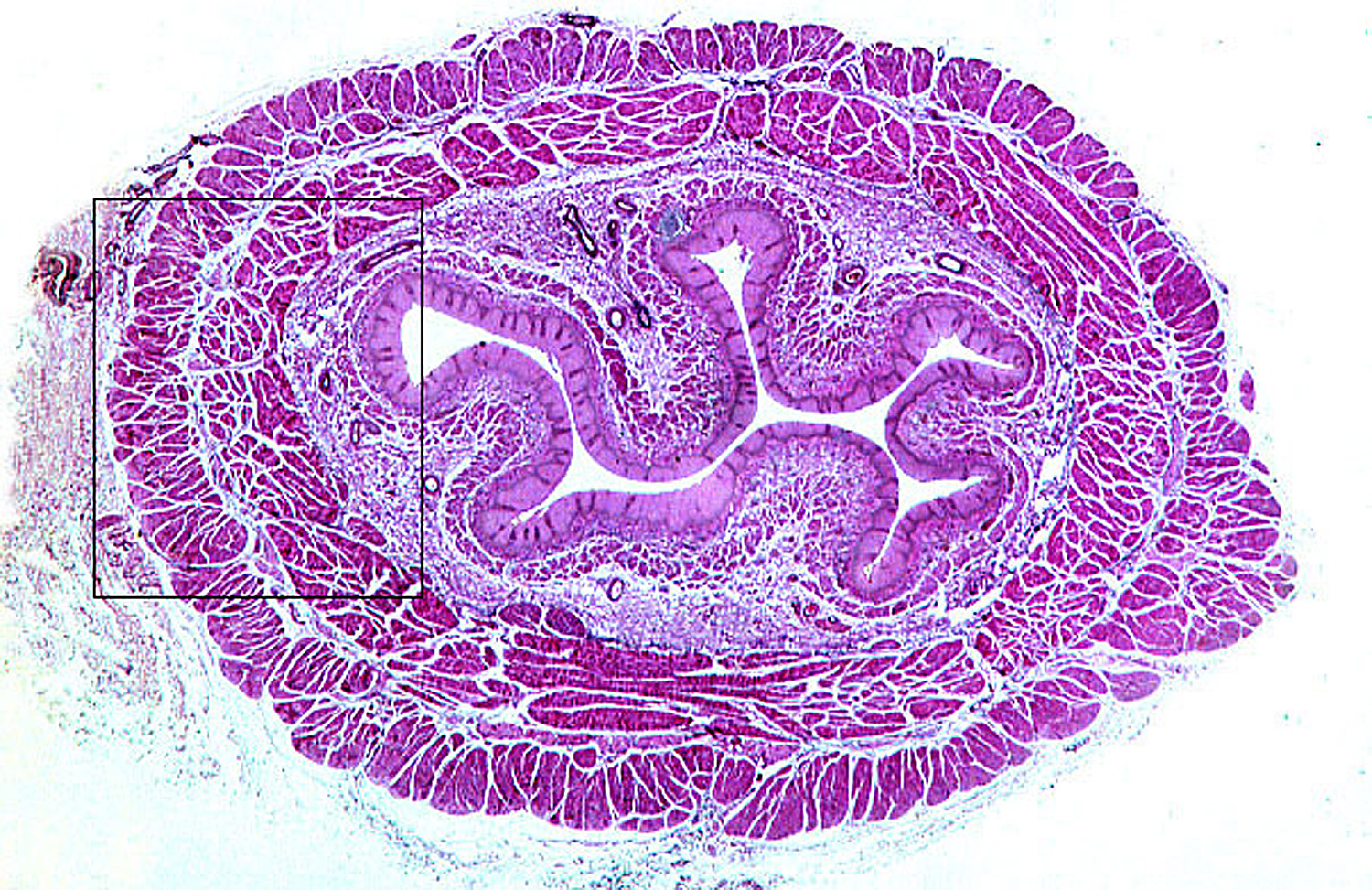 musculosa
mucosa
submucosa
Professor Dr. Hala El-mazar
50
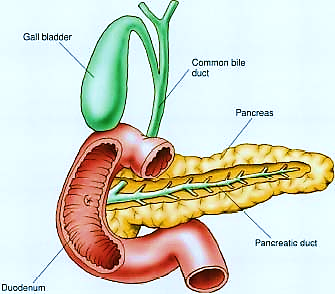 Professor Dr. Hala El-mazar
51
3- Organs associated with digestive tract
Liver
Pancreas
Gall bladder
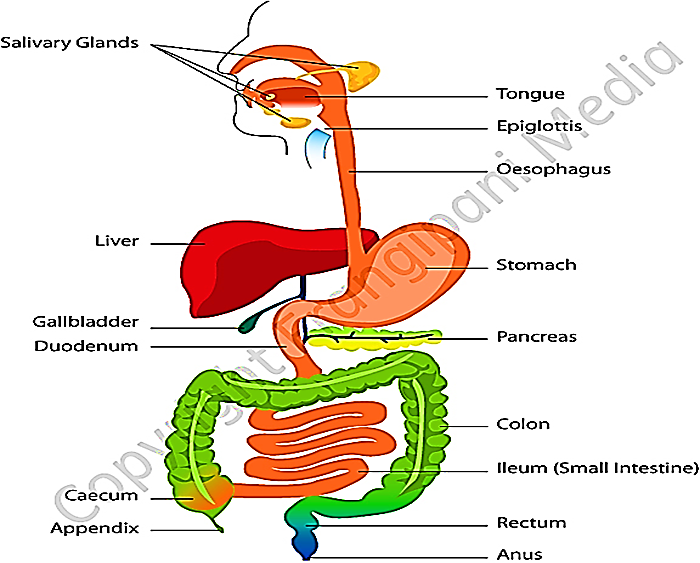 Professor Dr. Hala El-mazar
52
Pancreas
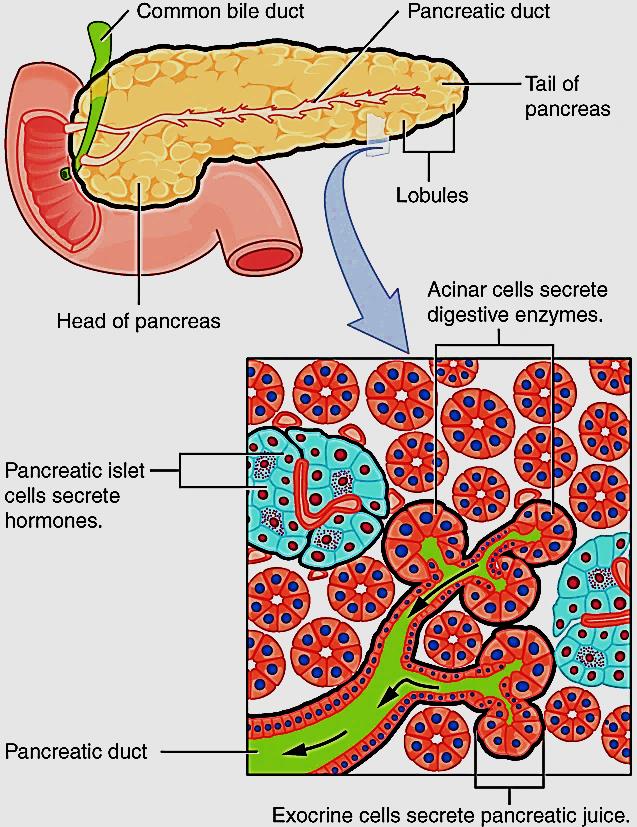 Is a gland with mixed gland
Exocrine part:
Secretory acini secrete enzymes 
    that pass through pancreatic duct→
    small intestine

Endocrine part (Islets of Langerhans):
More at tail of pancreas
Lie  between exocrine acini
Secrete hormones directly to blood
Professor Dr. Hala El-mazar
53
Section in pancreas
Pancreatic acini
Showing an islet of Langerhans

Islet surrounded by pancreatic acini

Islet cells enclose bl. vessels within

Islet cells surrounded by reticular 
   fibers to separate it from acinar cells
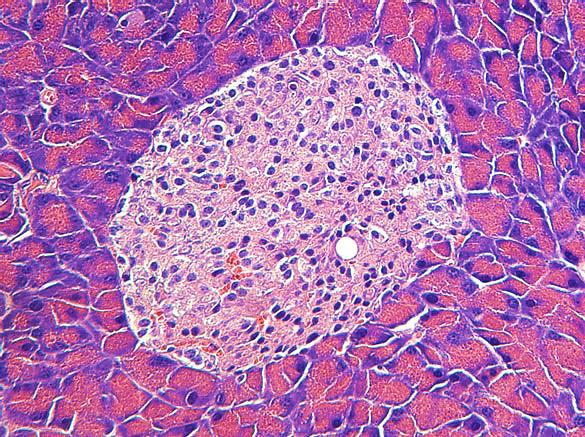 Blood vessels
(Islet of Langerhans)
Professor Dr. Hala El-mazar
54
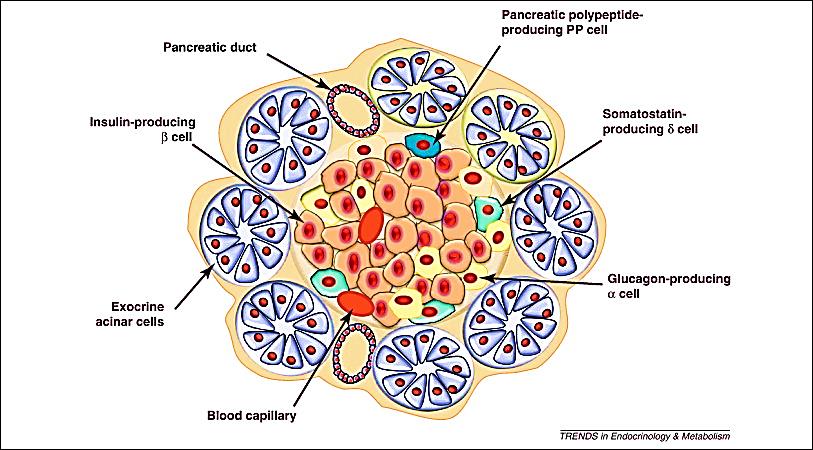 Professor Dr. Hala El-mazar
55
Regulation of blood glucose level
↑
↓
Professor Dr. Hala El-mazar
56
Thank you
Professor Dr. Hala El-mazar
57